Военная техника
Составители: 
учащиеся 2 класса,
кл. рук. Исупова А.В.
Военная техника —техника, предназначенная для ведения и обеспечения боевых действий.
Самолёт (он же аэроплан) —летательный аппарат  тяжелее воздуха для полётов в атмосфере
Виды военных самолетов
Воздушный авианосец
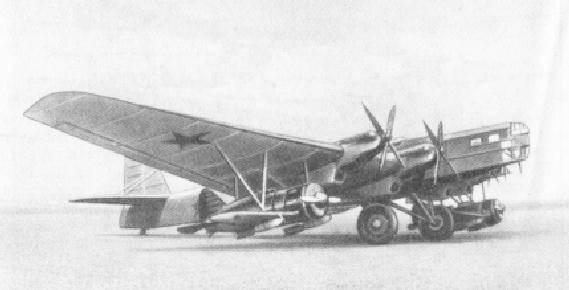 Истребитель
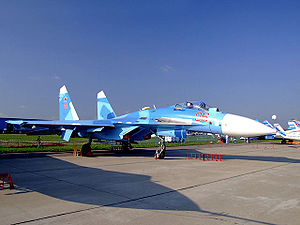 Истребитель-бомбардировщик
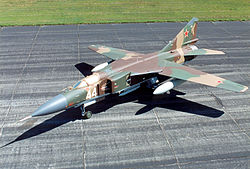 Ракетоносец
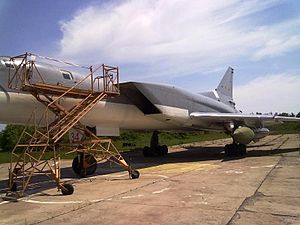 Разведчик
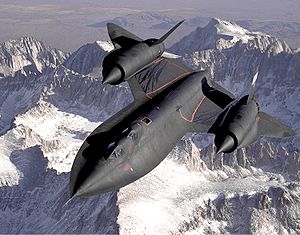 Бомбардировщик
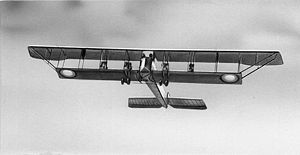 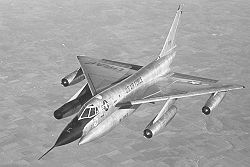 Штурмовик
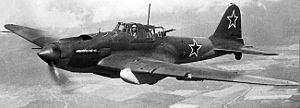 Вертолёт —винтокрылый летательный аппарат.
Виды военныхвертолетов
Ударный вертолет Ми-28
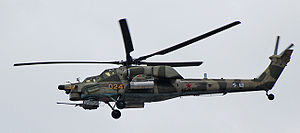 Транспортно-боевой вертолет Ми-24
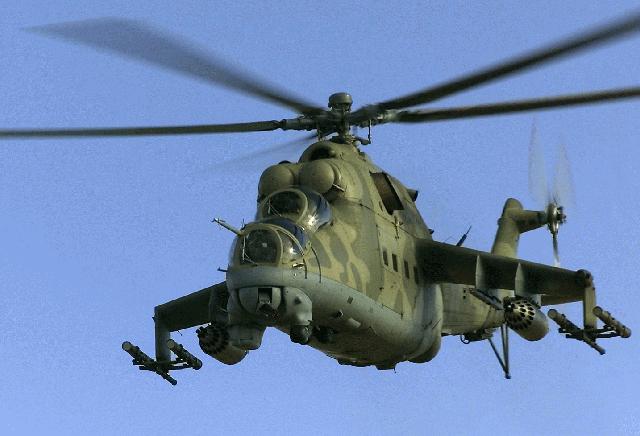 Многоцелевой транспортный вертолет Ми-26
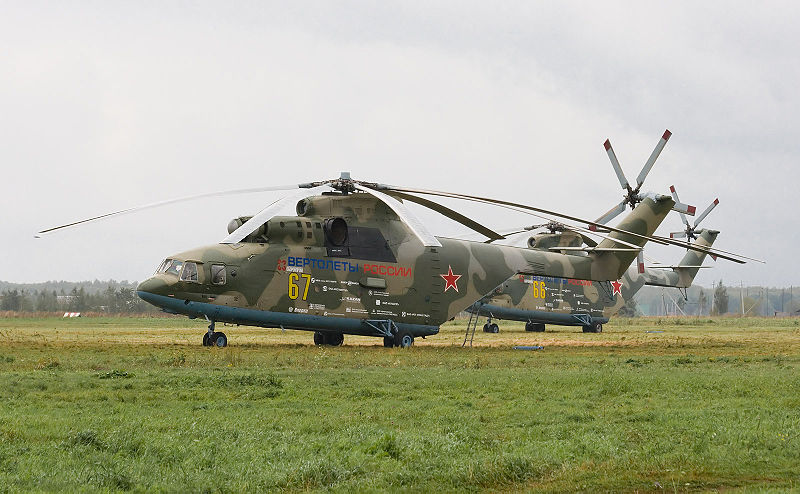 Вертолет радиолокационного дозора Ка-31
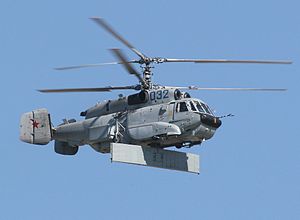 Артиллерия — один из трёх старейших родов войск, основная ударная сила сухопутных войск современных Вооружённых Сил.
Виды артиллерии
Зенитное оружие
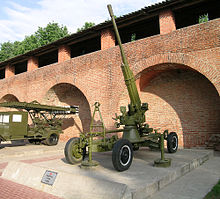 Миномет
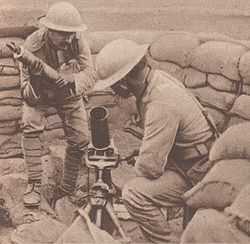 Пушка
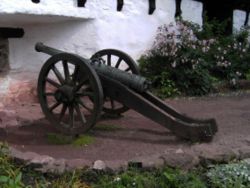 Зенитный ракетный комплекс
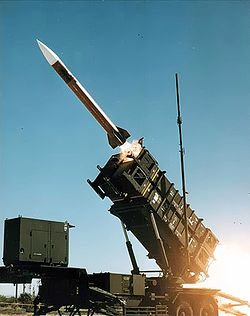 Автомобильная техника военного назначения (самоходная техника) – колесные  машины автомобильных парков вооруженных сил.
Виды самоходной техники
Колесные машины боевого назначения
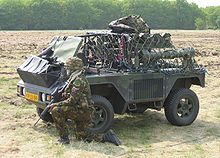 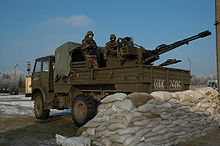 Колесные машины тылового, транспортного и специально-технического обеспечения
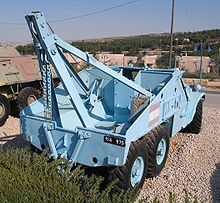 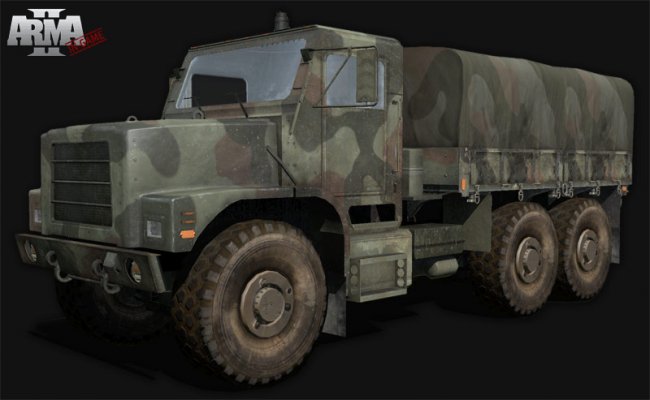 Колесные машины многоцелевого назначения
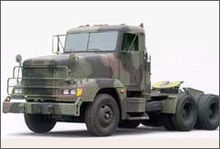 Бронетанковое вооружение и техника -  боевые и военные броневые машины на колёсном и гусеничном шасси, а также военные машины и мотоциклы.
Виды бронетехники
Бронетанковое вооружение
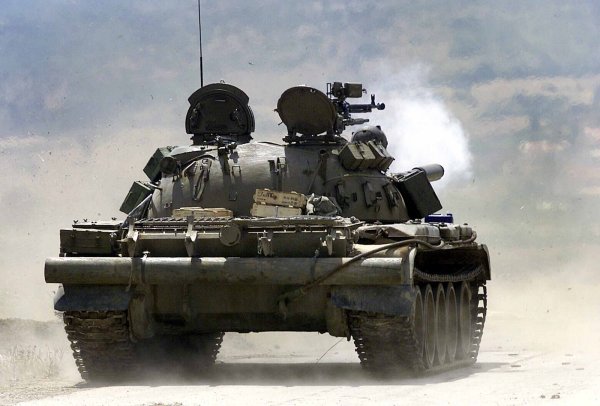 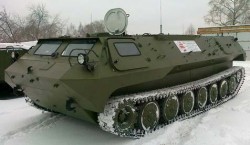 Бронетанковая техника
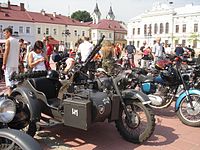 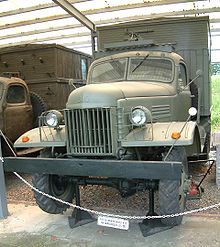